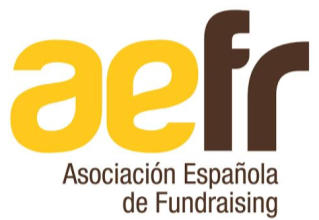 FUNDRAISING 
PARA PEQUEÑAS Y MEDIANAS ENTIDADES NO LUCRATIVAS
(pymenl)



Madrid, 7/5/2014 – Barcelona 14/5/2014
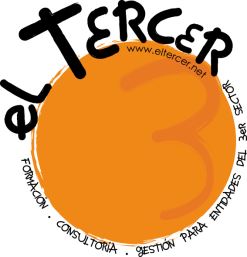 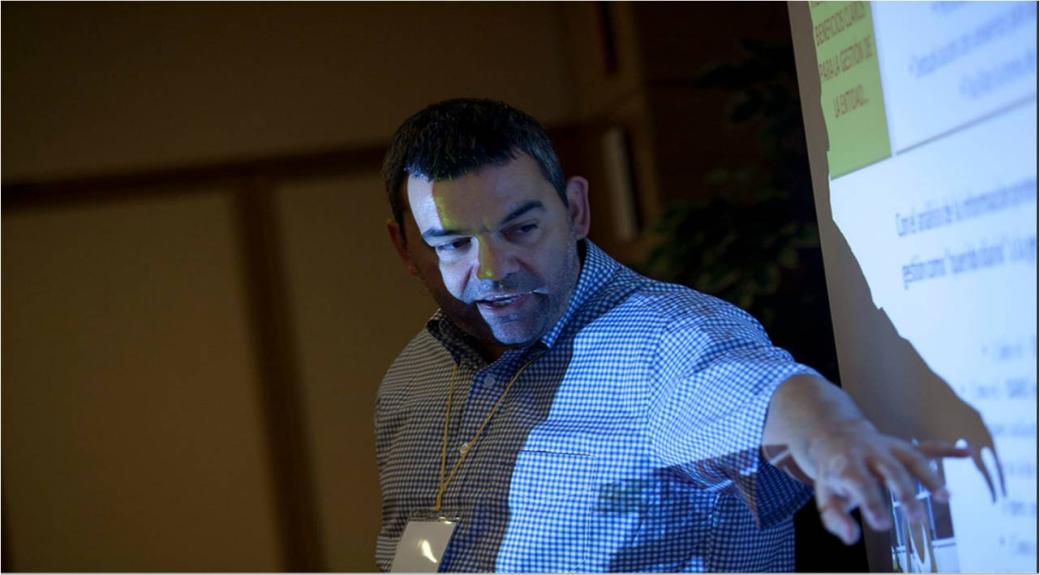 ¿QUIÉN VA A IMPARTIR ESTA SESIÓN?
PEDRO ÁLVAREZ

Experiencia en Business Intelligence y Marketing -, orienta su carrera a aplicar experiencias, metodologías y soluciones a entidades no lucrativas...
“el Tercer”: Servicios de Formación, Consultoría y Gestión para entidades del Tercer Sector.  

Cruz Roja, Amnistía Internacional, Arrels Fundació, Intermon Oxfam, Amics de la Gent Gran, AEFr, …

Junto a JAUME ALBAIGÈS impulsa el proyecto sinergiaTIC de desarrollo – desde un entorno colaborativo - de soluciones tecnológicas para el Tercer Sector.
¿y vosotr@s? Tenéis 30” para presentaros...
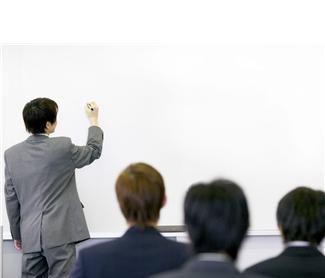 ANOTAD MENTALMENTE CUÁNTAS DE LAS ENTIDADES QUE SE PRESENTAN CONOCÉIS...
¿HABLAREMOS DE CAPTACIÓN O DE VISIBILIDAD?
¡¡¡DE LOS DOS!!! ¿O ES QUE LAS PYMENL PUEDEN SEPARAR LO UNO DE LO OTRO?
(pero, básicamente, de captación de fondos)
¿BUSCAMOS CONVENCER O CAPTAR FONDOS?
Transmitir mensaje y crear compromiso, vinculación. Los recursos serán consecuencia 
¡SI POTENCIAMOS LA “CALL TO ACTION”!
GESTIONAR, CAPTAR FONDOS, COMUNICAR…
MOTIVACIÓN DE LA SESIÓN…
La captación de fondos no curará todos los males
En el sector no lucrativo se ha instalado una enfermedad: el recorte de financiación pública. Algunas ONL colapsan servicios de urgencia (consultores, expertos en captación de fondos). Su autodiagnóstico: “Tenemos que captar fondos privados” (“5.000 nuevos socios este año” o “que varias empresas nos den 200.000€”).
El “médico” pregunta: “¿Dependencia de AAPP?”, “¿Por qué nadie se ha dedicado a la captación de fondos?”, y diagnostica: en muchas organizaciones no ha habido prevención, es tarde y remedios drásticos (desaparecer, reducir, despedir, fusionar).
No todo lo curan los profesionales del fundraising, porque la captación es una ecuación con diferentes variables que no siempre se dan: notoriedad, visión estratégica, causa de la ONL, modelo de gobierno e implicación/compromiso, buenas propuestas y presentaciones, servicios y proyectos, liderazgo y orientación a resultados, contactos y … para captar fondos privados hay que poder invertir!!!
La captación de fondos privados no curará todas las enfermedades, son necesarias respuestas complementarias, … No pretendáis resultados a corto plazo. El problema no es la falta de recursos privados o contratar un fundraiser, sino de enquistamiento, de falta de innovación y de visión estratégica, de reconocimiento de debilidades, de catálogo de servicios poco adecuados y de modelos de gobierno.
David Camps
	http://bloc.xarxanet.org/2011/03/la-captacio-de-fons-no-curara-totes-les.html,
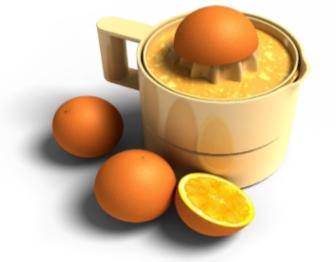 ¿Ya tenéis diagnóstico? ¿Y medicina?
MOTIVACIÓN DE LA SESIÓN…
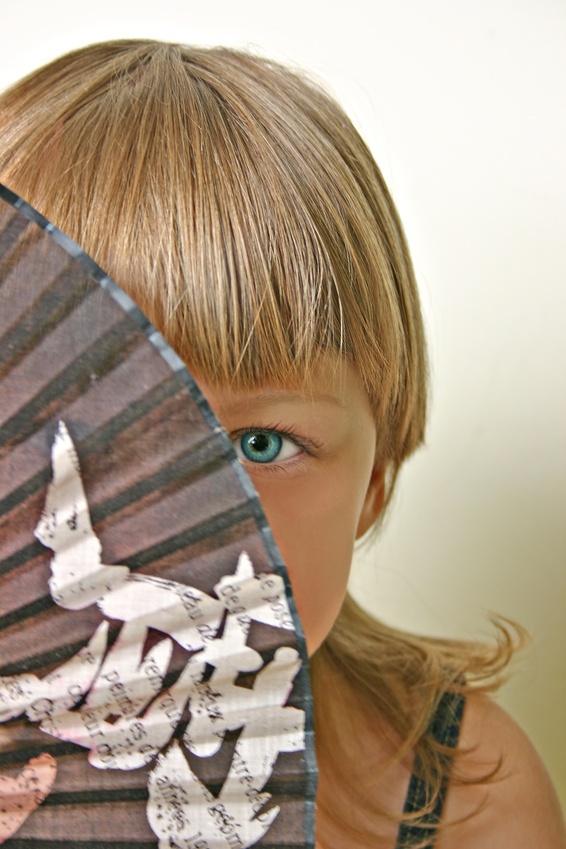 “Pedir recursos…”¿vergüenza?¿falta de costumbre?¿inexperiencia?¿barreras internas? «El compromiso debe ser motivado por la idea de justicia, no por la de caridad» John Maurice Clark (1916), ¡¡¡economista!!!
¿PYMENL? SI TE VES REFLEJADO/DA AQUÍ…
Entidades “pequeñas y medianas” … son la gran mayoría.

Dependencia (histórica) de AAPP y/o Obras Sociales para generar fondos (66% según estudios de no hace mucho...).

Sin área/personas dedicadas específicamente al fundraising.

Poco orientadas a estos ámbitos desde Patronatos/Juntas.

Proyectos bien dimensionados, resto de áreas no (comunicación / marketing, captación, economía, …).

Sin “Base Social” (socios, voluntarios, entorno, …) estructurada, aunque haya muchas personas “vinculadas” a la entidad.

“Visibilidad reducida o nula”, centrada en un barrio o ciudad, o en un ámbito que “no vende la causa”.

Con infraestructura tecnológica acorde a la estructura descrita…
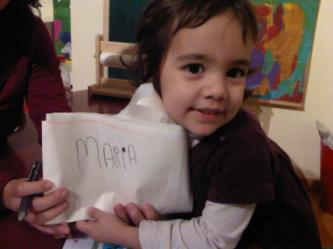 Saben 	que “lo tienen que hacer”, que “lo tienen que hacer ya”, pero sin saber “cómo” y “por dónde empezar”…
DE LO QUE HABLAREMOS…
Cambio de paradigma, “del mucho de pocos al poco de muchos”, crisis, recortes en los recursos públicos y obras sociales, etc. Nada nuevo, ¡no es necesario insistir!

Este nuevo escenario ha afectado especialmente a entidades de volumen mediano/pequeño, en muchos casos con proyectos o visibilidad local: las estructuras no soportan fácilmente incorporación de nuevos métodos de captación de fondos, equipos directivos no pueden aportar soluciones en este ámbito, falta de visibilidad y de capacidad de inversión “vetan” iniciativas que sí utilizan otras entidades de mayor tamaño…

OBJETIVO

Detallar una propuesta metodológica para la elaboración del plan de captación de fondos de las PYMENL – adaptando procesos, métodos y herramientas a dichas particularidades -. 

Dotar de herramientas para optimización de recursos (económicos, humanos), planificación del fundraising, integración en el plan de nuevas iniciativas, poner creatividad y método por encima de los recursos.

Abordar el universo de las soluciones tecnológicas existentes – y formato de implementación de las mismas – para PYMENL.

METODOLOGÍA

Eminentemente práctico, participativo – los participantes podrán presentar iniciativas, exitosas o no, y estructurarán nuevas ideas desde la metodología presentada – y “accesible” a cualquier persona de la entidad vinculada ahora o en un futuro cercano con la captación de fondos privados.
Es un objetiVO bÁsicO De esta sesiÓn “tener un plan” al acabar, independientemente – y sería fantástico y trataremos de conseguirlo – de “tener una o varias ideas geniales”
AGENDA DE LA SESIÓN…
ANTES DE CAPTAR… (10 – 11)
“Intro” teórica de la captación de fondos en PYMENL.
Estructura de financiación actual y objetivo económico.
Timing esperado; escenario de planificación anual...
Recursos, presupuesto y expectativas de inversión.
Canales de captación disponibles. 
Análisis de “stakeholders” de la entidad
Orientación y alcance de la captación de fondos.

METODOLOGÍA Y DEFINICIÓN DE ACCIONES  - 1 (11 – 12)
Presentación de metodología de captación de fondos.

“BREAK” (12 – 12’15)

METODOLOGÍA Y DEFINICIÓN DE ACCIONES - 2 (12’15 – 14)
Lluvia de ideas para la captación de fondos. Estimación de viabilidad.
Definición/presentación de las acciones de captación consideradas viables...
Establecimiento de prioridades en las acciones.
Análisis de la cobertura de expectativas de captación de fondos.
Planificación – timing de las acciones.
La revisión del plan de captación.

COMIDA (14 – 15’30)
TECNOLOGÍAS PARA LA CAPTACIÓN DE FONDOS (15’30- 17’30)
¡No sin tecnología! El problema no es el coste…
Soluciones parciales vs CRM
Presentación soluciones parciales
Presentación soluciones CRM
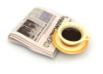 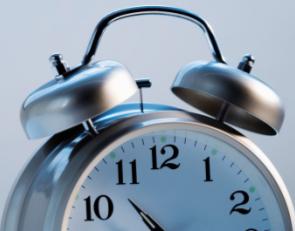 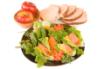 Antes de captar…
¿Pensáis que la capacidad de captar fondos una entidad depende de su tamaño?

El tamaño no es hoy condicionante ni excusa… ¡casi debería ser una ventaja!
“Antes las empresas grandes se comían a las pequeñas; hoy las empresas rápidas se comen a las lentas”
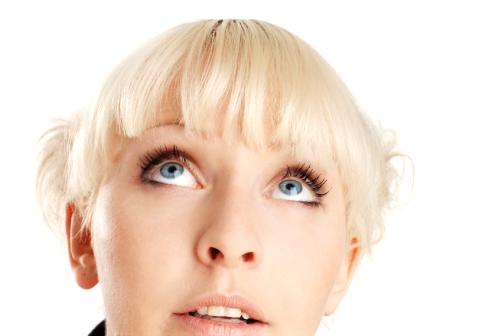 LA CAPTACIÓN DE FONDOS EN LAS PYMENL LA HACE...
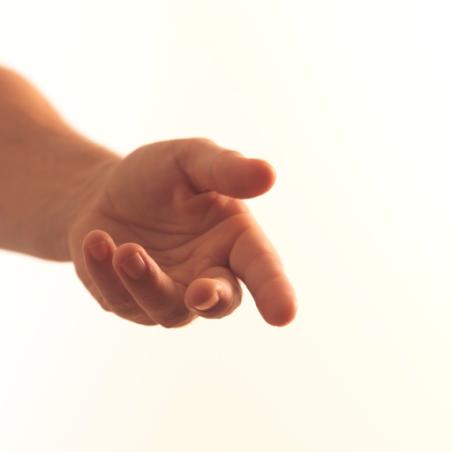 Es habitual que en las PYMENL no exista la figura de “fundraiser” (o no con dedicación específica).
El motivo fundamental hay que buscarlo en la estructura de financiación más habitual: mecenas o proyectos presentados a las AAPP o a las Obras Sociales.
LA CAPTACIÓN DE FONDOS EN PYMENL – TAMBIÉN EN CUALQUIIER OTRA ONL - DEBE SER…
LA CAPTACIÓN DE FONDOS EN LAS PYMENL 
SE FOCALIZA EN LOS RECURSOS ECONÓMICOS
Independientemente de la complicidad de particulares o empresas para colaborar con tiempo, capacidades profesionales, etc el objetivo de la captación de fondos en entidades pequeñas y medianas es económico.


 Contactos, capacidades, tiempo e ideas o maneras de trabajar son un medio y no un fin, y además son necesarios recursos para poder gestionar este tipo de aportaciones... Nuestra capacidad de gestión limita la asimilación de recursos no dinerarios.


 La entidad, con estos recursos económicos, establecerá prioridades, aplicará estos fondos, redefinirá objetivos de captación, … la transparencia y el diálogo con socios, donantes y colaborarores/as económicos hará el resto…
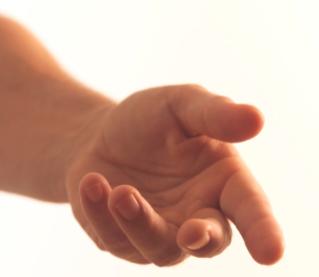 UNA POSIBLE CLASIFICACIÓN DE LOS ORÍGENES DE FONDOS (1)
NO ES UN ORIGEN DE FONDOS, SINO UN CANAL QUE DERIVA EN OTROS. POCO ACCESIBLES PARA PYMENL, SALVO MEDIOS LOCALES O ESPECIALIZADOS
EL “FOCO” DE LAS ENTIDADES (¡TODAS!) ESTÁ AHORA AQUÍ. NUEVOS MÉTODOS, METODOLOGÍAS, HERRAMIENTAS, … INCLUSO ESTRUCTURA ORGANIZATIVA
GESTIÓN NECESARIA, “BUROCRÁTICA”, TRADICIONAL E IMPRESCINDIBLE…
POCOS ORÍGENES, PERO DE VOLUMEN RELEVANTE
UNA POSIBLE CLASIFICACIÓN DE LOS ORÍGENES DE FONDOS (2)
Los “desconocidos” son quizá también socios y donantes (¡gran dilema!)
Se confunden nominales/desconocidos – ¿Facebook? ¿microdonaciones?
ACCIONES MULTICANAL, DIÁLOGO MULTICANAL
Pero, ¿debe establecerse un programa de captación de fondos en mi entidad? ¿Es complicado hacerlo?
3 Targets x 3 Mensajes x 3 Canales x 3 Procesos 
= 81 “acciones diferentes”
Sin tener en cuenta la frecuencia y límite de envíos, deduplicar contactos, responsables de cada acción, prioridades, tecnologías, actualización de datos, emergencias, proactividad del contacto, la realidad social, ...
¡¡¡NOS HACE FALTA UN PLAN!!!
Las entidades deben afrontar el reto de “dibujar” su estrategia de captación de fondos.
Antes de plantear iniciativas de captación de fondos para las entidades, debemos consensuar algunos conceptos
(“pre-metodología”)
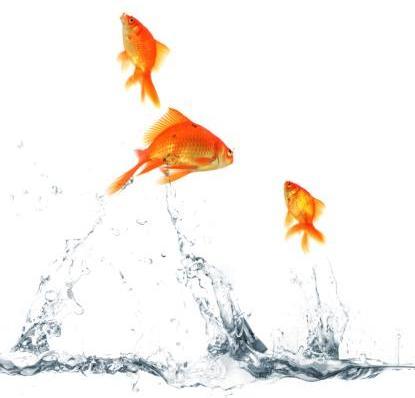 ORIENTACIÓN Y ALCANCE DEL FUNDRAISING…
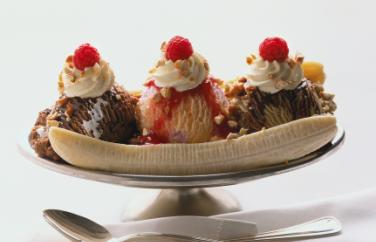 Captar fondos exige un planteamiento claro por parte de la entidad sobre aquello que quiere “vender” para conseguir recursos económicos de terceros – empresas, particulares, administraciones, ... -. Entre otras, nos tenemos que plantear estas cuestiones:

¿Todo lo que hace tu organización puede reclamar aportaciones económicas de terceros? ¿Qué “vendemos”? ¿Cuál es mi “producto”?

¿Qué puedo ofrecer a cambio en un proceso “win-win” con particulares o empresas? (pocas veces visibilidad…)
ESTRUCTURA ACTUAL Y OBJETIVOS
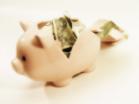 Analicemos en primer lugar la estructura de ingresos de la entidad...  (procedencia, facilidad, estabilidad, …)


...las expectativas futuras de captación y la evolución de los diferentes proyectos de la entidad...


...un objetivo razonable de captación de fondos sería de:
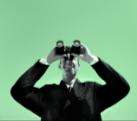 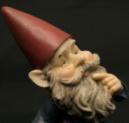 TIMING ESPERADO
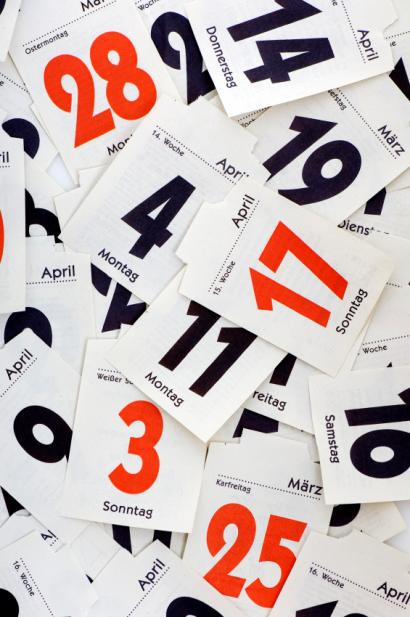 Analizada la situación actual por lo que respecta al “cash” de la entidad, la previsión de generación de fondos según las acciones previstas o desarrolladas debe establecerse con un horizonte temporal...
ASÍ, “A BOTE PRONTO”
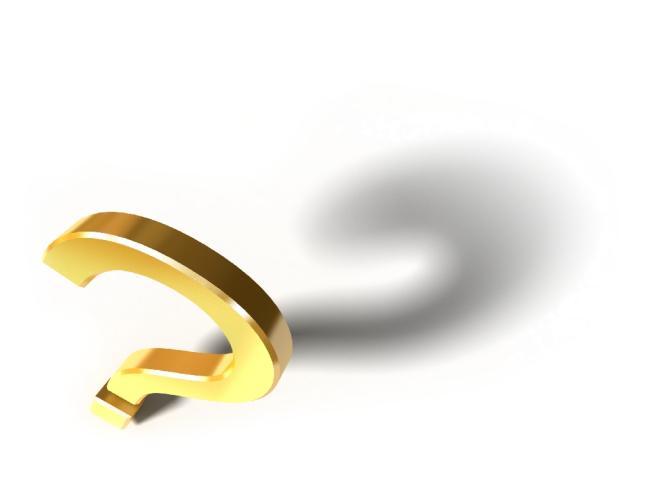 Causa
Entidad
Convencidos
Financiación
Proyectos
“Caso”
Apóstoles
En el barrio
En el municipio
En la provincia
Recursos recurrentes
A nivel nacional
Recursos puntuales
Productos o Servicios
Particulares
Empresas
AAPP/Obras Sociales
STAKEHOLDERS Y CAPACIDAD DE ACCEDER...
Ante la dificultad de comunicar de forma masiva, es necesario valorar el entorno, grupos de interés, personalidades, ... Aquellos que están implicados con la entidad “desde fuera”. Evidentemente, valorar aquellos a los que la entidad tenga acceso. 

Éstos y sus recursos nos facilitarán la definición futura de acciones. Podemos coger como base los orígenes actuales de fondos.

Luego, valorar el nivel de acceso, de disponibilidad, de influencia, ... De cada uno de ellos.
No existe entidad sin stakeholders ni entorno sin recursos de utilidad para la entidad, ¿lo comprobamos?
RECURSOS, PRESUPUESTO, CAPACIDAD DE INVERSIÓN
Es imprescindible entender que no es factible – a priori – la generación de recursos sin la inversión de recursos, con la lógica voluntad de que los importes captados superen a los invertidos (si mantenemos una visión únicamente económica del proceso, no considerando visibilidad, sensibilización u otros ítems).

Es necesario definir, aunque sea de manera aproximada, los recursos que la entidad se podría plantear dedicar a las diferentes iniciativas surgidas de este proceso...
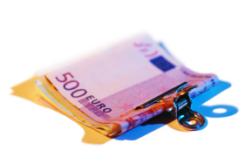 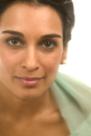 LAS DIFICULTADES del proceso SON “COMUNES” A TODO EL SECTOR.

MEJOR LA CREATIVIDAD SIN RECURSOS QUE LOS RECURSOS SIN CREATIVIDAD
Lo fundamental para una pymenl es la capacidad de movilización de su base social
Metodología de captación de acciones…
… y propuestas de l@s asistentes
ELABORAR UN PLAN DE CAPTACIÓN DE FONDOS PARA PYMENL
Los fundamentos de la captación de fondos – en cualquier entidad, pero más aún en aquellas que hemos definido como PYMENL – podrían ser estos cuatro:

Optimizar los recursos – económicos, humanos, técnicos – existentes, habitualmente escasos; minimizar los riesgos, asegurar las iniciativas en la medida en que sea posible; amplia tolerancia al error… porque la curva de aprendizaje es larga en este ámbito. 

Priorizar las iniciativas, planificando de manera coherente, asumiendo limitaciones de alcance, focalizando esfuerzos en las iniciativas de más “factibilidad” (rendimiento/esfuerzo). 

Innovar, porque no existen dos organizaciones idénticas, porque las características fundamentales de identidad deben marcar la estrategia,  porque “somos lo que somos y, sobretodo, lo que el entorno cree que somos”, porque la visibilidad y la captación de fondos van cogidas de la mano.

Ser coherentes con los formatos, los mensajes, los objetivos, en lo que podemos ofrecer a cambio,  … la captación es un medio para el desarrollo de nuestra misión/visión/proyectos, no una finalidad en sí misma.
NO TODO SIRVE... NI PARA TODOS... NI SIEMPRE. ES NECESARIO APRENDER POR NOSOTROS MISMOS
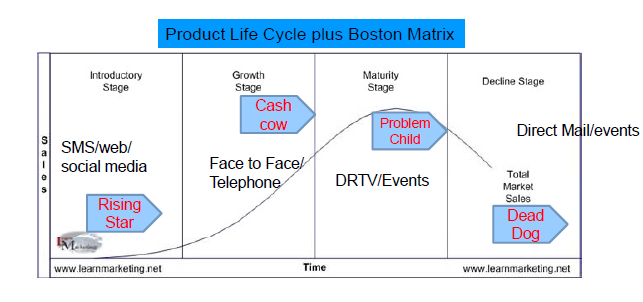 ELEMENTOS BÁSICOS DE LA DESCRIPCIÓN DE UNA INICIATIVA DE CAPTACIÓN DE FONDOS
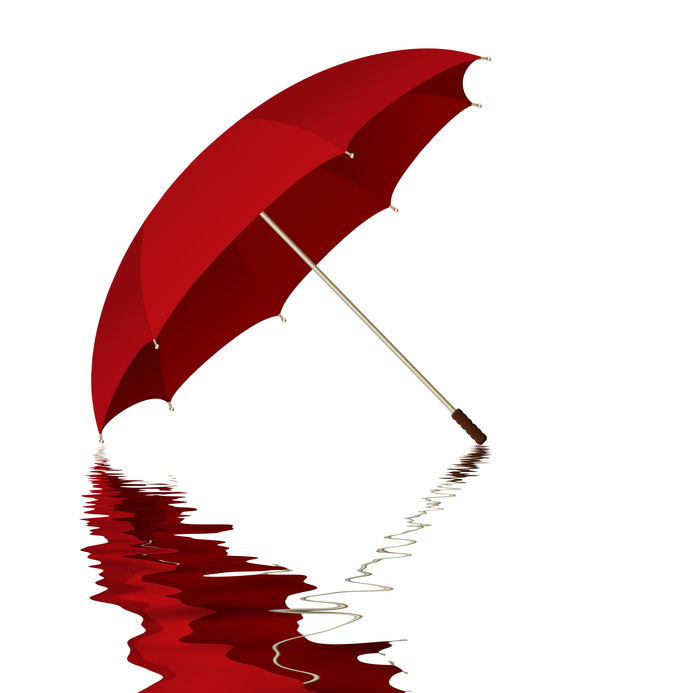 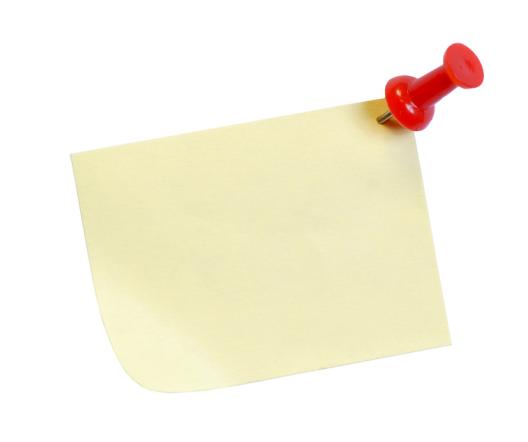 LLUVIA DE IDEAS: INICIATIVAS DE CAPTACIÓN
“Break”
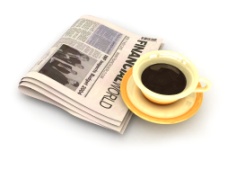 CLASIFICACIÓN DE LAS INICIATIVAS DE CAPTACIÓN
Todo esto por canal (difusión, gestión, recogida de fondos, …: @, carta, teléfono, web, sms, crowdfunding, …
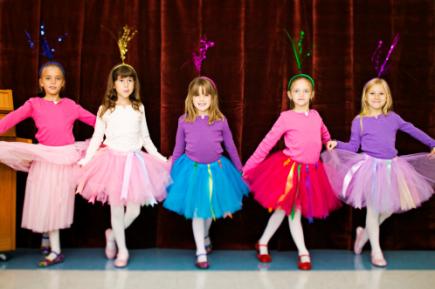 PROPUESTA DE ELABORACIÓN DEL PLAN DE CAPTACIÓN PARA PYMENL
Es necesario definir – es el objetivo de estas sesiones – un plan de captación para un período determinado - ¿un año? -, tratando de aplicar conceptos “teóricos” a la realidad de la entidad – habitualmente no se pueden replicar modelos de entidades con más visibilidad, por ejemplo. 


Algunos conceptos básicos de la metodología son:


 objetivo, alcance y destinatarios

 responsabilidades y colaboración

 expectativas realistas

 prioridad sobre el resto de iniciativas

 planificación aproximada, incluye seguimiento
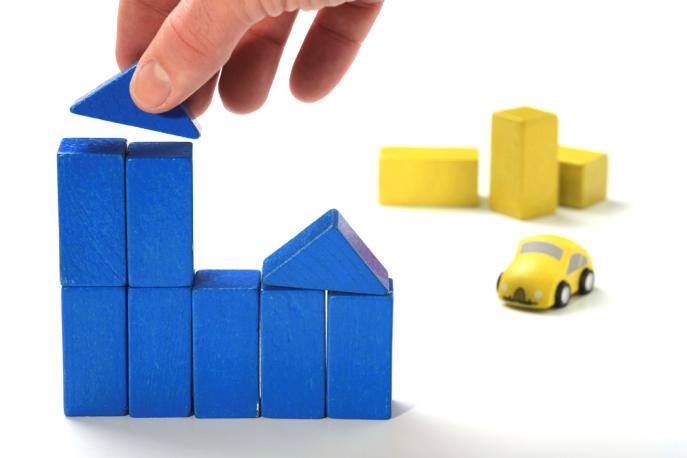 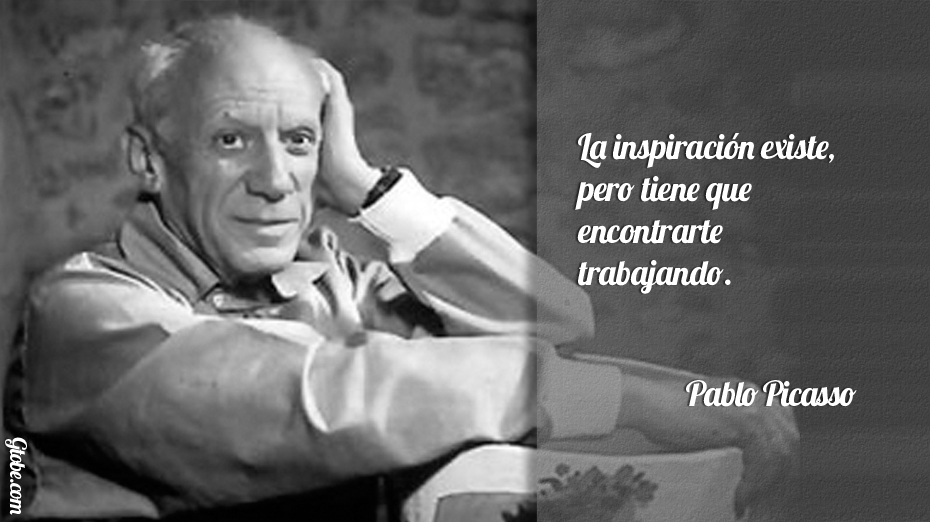 PROPUESTA METODOLÓGICA DE ELABORACIÓN DEL PLAN DE CAPTACIÓN
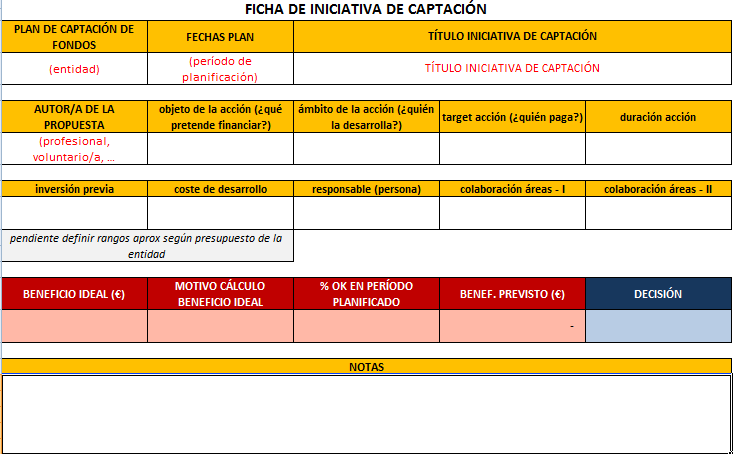 DESARROLLAR UNA IDEA…
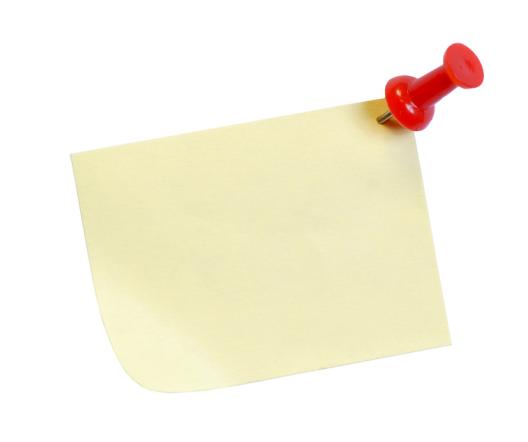 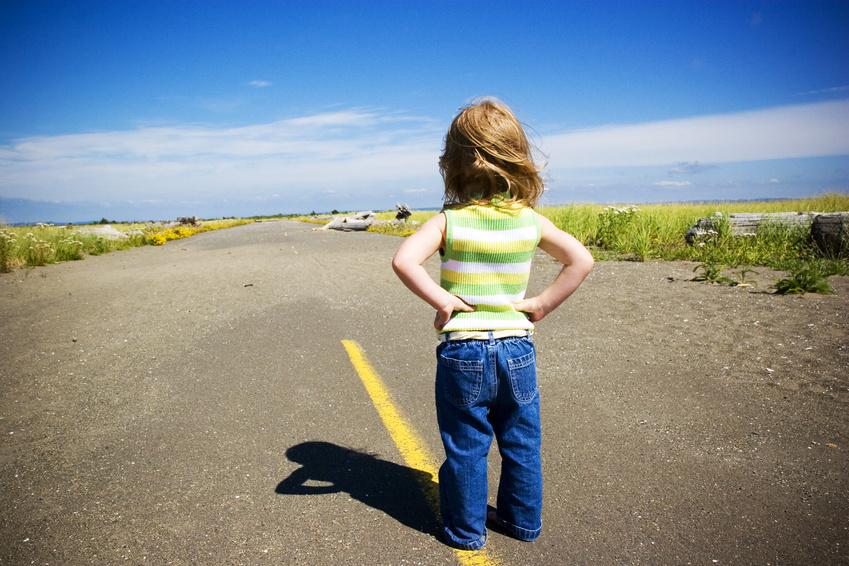 ¿CREÉIS EN EL CROWDFUNDING? ¿FACEBOOK ES UN CANAL DE CAPTACIÓN DE FONDOS? ¿SOIS MÁS DE LA LOTERÍA DE NAVIDAD?
ELEGID (POR PAREJAS) UNA IDEA Y DESARROLLADLA SOBRE LA PLANTILLA
¡CONVENCEDNOS DE QUE ES POSIBLE Y RECOMENDABLE LLEVARLA A CABO!
DE LA FICHA A LA PLANIFICACIÓN
Presentación (1’) de la iniciativa de captación de fondos, en base a la metodología planteada

Avanzar, a partir de la presentación de diferentes iniciativas, en: 

Conclusión particular para cada una de las iniciativas  FACTIBILIDAD
Priorizar las iniciativas presentadas  PRIORIDAD y COBERTURA DE OBJETIVOS
Establecer el calendario de las acciones  PLANIFICACIÓN

A tener en cuenta: no solapar recursos, no exprimir targets, no exprimir objetos, dimensionar para objetivo, disponibilidad de canales, “creerse” la iniciativa y aprender de cada experiencia – positiva o no -
PROPUESTA METODOLÓGICA DE ELABORACIÓN DEL PLAN DE CAPTACIÓN
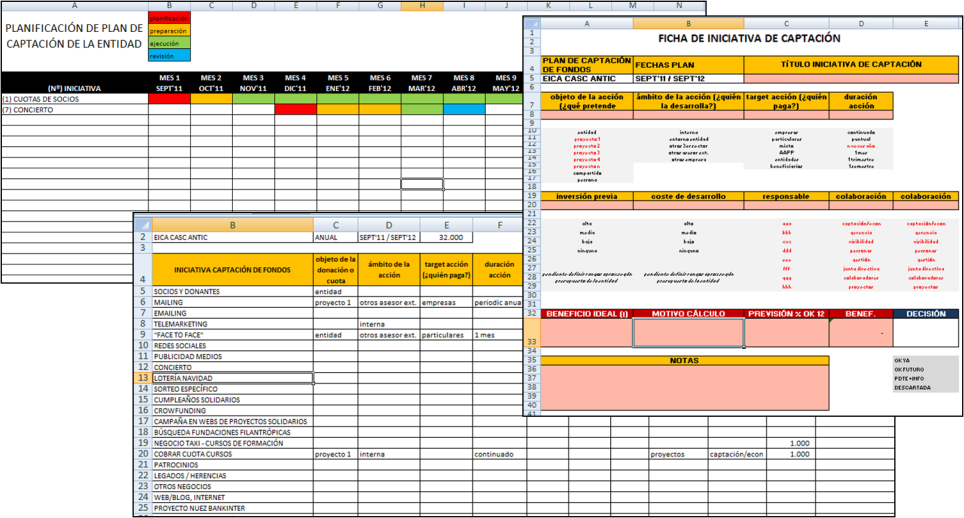 PLANIFICACIÓN
RESUMEN Y PRIORIDADES
Cualquier nueva iniciativa – formal, informal, “copiada”, repetida, impuesta, propuesta, … - tiene cabida (o no) en el plan de captación en base a:

“ficha + factibilidad + prioridad + cobertura + planificación”
Hora de comer…
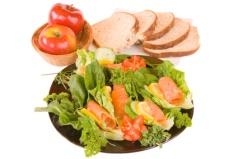 Tecnología para la captación de fondos en PYMENL…
EL ENTORNO ES TECNOLÓGICO…
¡¡¡Levanten los móviles!!!
n maneras de hablar con mi mujer…
(a saber: llamada, sms, whatsapp, facebook, linkedin, email (4), google talk, twitter, skype)
A menudo utilizamos más tecnología a nivel personal que en la oficina… 
(porque no tenemos las soluciones adecuadas)
EL ENTORNO ES TECNOLÓGICO…
El entorno “obliga” a lo tecnológico (reservas, AAPP, comunicarnos, regalos, filosofía “no papeles”, firma electrónica, redes sociales, …)
Nuevas generaciones tecnológicas… y debemos estar en contacto con ellas
(los  propios usuarios vinculados a la entidad son usuarios intensivos de TICs en determinados ámbitos)
¿Querrá nuestro entorno relacionarse con una entidad no adecuada a su universo tecnológico?
LA “FOTOGRAFÍA” HABITUAL EN LAS PYMENL…
Las entidades del Tercer Sector (especialmente las pymenl) somos EFICACES pero INEFICIENTES

Esa ineficiencia, trasladada a la captación de fondos, es casi garantía de fracaso…
HAY RECURSOS PARA TODOS... ESO CREEMOS Y DESEAMOS
Las nuevas tecnologías abren un gran número de canales alternativos de captación que deben explorarse… y que, en cualquier caso, complementan a los “tradicionales”.

LA TECNOLOGÍA NOS IGUALA A OTRAS ENTIDADES CON MÁS RECURSOS, NOS HACE MÁS EFICIENTES, NOS PERMITEN COMPENSAR FALTA DE RECURSOS HUMANOS, POTENCIAN LA “PLASMACIÓN DE LA CREATIVIDAD”
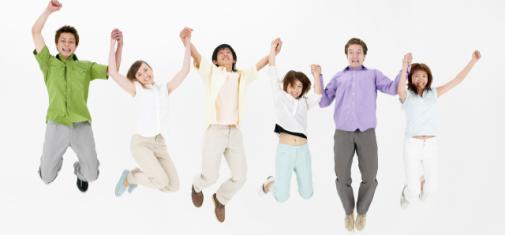 ACCIONES MULTICANAL, DIÁLOGO MULTICANAL
Más canales de comunicación bidireccionales, más necesidades de contactar, más “competencia”, más exigencia por parte de los socios/donantes, ...

Más facilidad para implementar campañas, más medios (y menos coste) para “hablar”, más saturación y, en consecuencia, menos tolerancia a mensajes no ajustados a momento/contenido/canal. Las acciones emitidas por un canal se “responden” por otro. 

Fundamental la recogida de respuestas (¡y envíos!) de las acciones implementadas.

No siempre recursos dedicados a diálogo con socios/donantes, gestión de canales y campañas, … se hace imprescindible una gestión/planificación de los contactos.
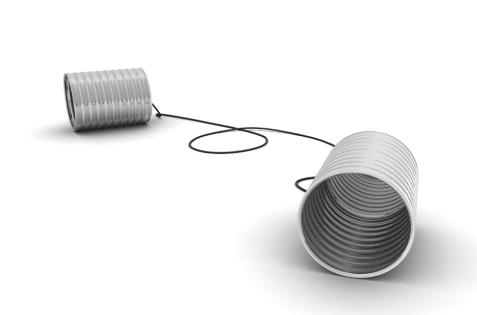 LA ENTIDAD DEBE OFRECER A SU “ENTORNO” UNA COMUNICACIÓN BIDIRECCIONAL, MULTICANAL, PERSONALIZADA, OPTIMIZADA Y COORDINADA
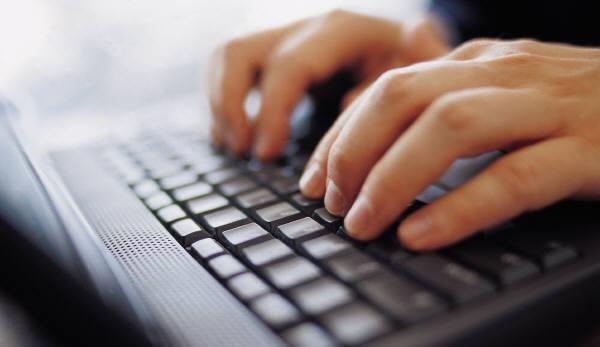 La tecnología en las PYMENL
no demasiado diferente a otro tipo de organizaciones
Disponibilidad de los canales pero no siempre del núcleo…
x
Métodos de pago
Redes Sociales
Análisis
?
Web y formularios
ERP
 (Gestión económica de la entidad)
BASE DE DATOS
Tratamiento / normalización
Crowdfunding / Web de terceros
Teléfono / Call Center
Relación con el entorno 
(socios, donantes, usuarios, voluntarios, …)
Enriquecimiento
Correo Electrónico
x
?
SMS
Intranet
Informes
Correo interno
QR, Apps, ...
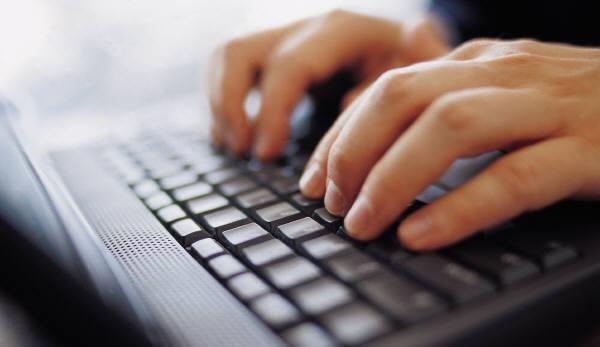 La tecnología en las PYMENL
Casi podría conseguirse una estructura gratuita con la totalidad de ámbitos de este esquema de tecnología en entidades lucrativas: SugarCRM community, gmail, redes sociales, knime para el análisis, open office, …
¡¡¡EL PRECIO NO ES AHORA UNA LIMITACIÓN!!!

Algunas de las soluciones tecnológicas pueden internalizarse o externalizarse como servicio (el tratamiento o el análisis de la información, por ejemplo).
SI TÚ NO PUEDES… ALGUIEN PUEDE HACERLO POR TI

No hay herramienta “que capte fondos”, pero es difícil encontrar alguna de ellas que no participe del proceso de captación de fondos…
FUNDRAISING SIN TECNOLOGÍA, DIFÍCIL
QUE, ADEMÁS, SEA EFICIENTE, HOY CASI IMPOSIBLE

¡¡¡“Falta” el CRM!!! El CRM no es una herramienta… deberíamos hablar de “estrategia”, “filosofía”, “arquitectura”.
VISIÓN GLOBAL, CRM NO ES SUMA DE TECNOLOGÍAS
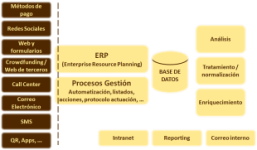 LA TECNOLOGÍA HOY EN EL TERCER SECTOR
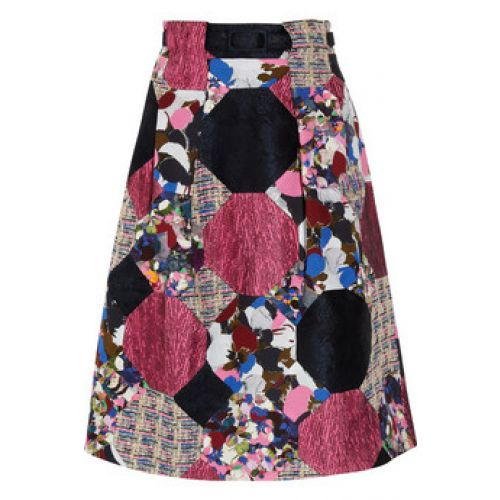 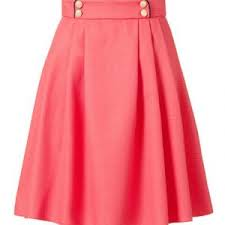 vs
CANALES DE COMUNICACIÓN
Soluciones tecnológicas a valorar en el Plan TIC en las organizacones


¡¡¡es una muestra de las muuuchas posibilidades que existen!!!
Opción por código abierto, gratuidad, independencia, …
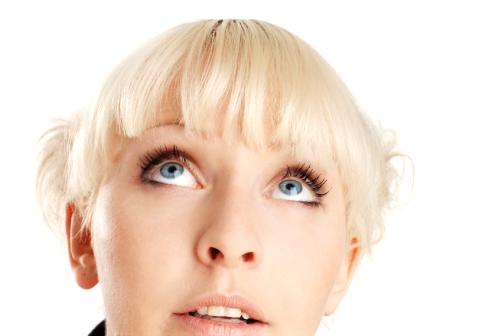 CANALES DE COMUNICACIÓN
CANALES DE COMUNICACIÓN
OTRAS SOLUCIONES
OTRAS SOLUCIONES
OTRAS SOLUCIONES
SOLUCIONES INTEGRALES CRM… PARA PYMENL
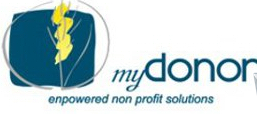 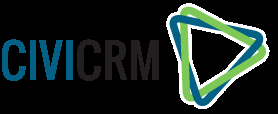 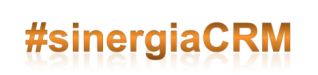 ?
?
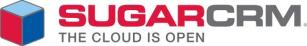 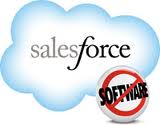 x
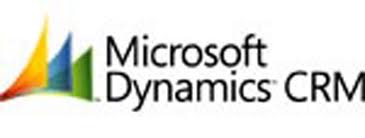 x
x
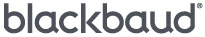 x
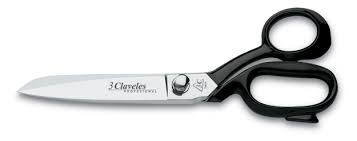 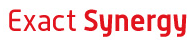 x
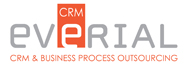 El conjunto de soluciones es prácticamente infinito, por lo que es fundamental un buen análisis de necesidades actuales y futuras, de ineficiencias, de presupuesto, de RRHH, de cultura de la organización, de implicación de la dirección, de necesidad de asesoramiento externo, …
Y PARA FINALIZAR….
MIS OBSESIONES (que querría hacer vuestras) RESPECTO A LAGESTIÓN DE LA INFORMACIÓN Y LAS TIC EN LAS PYMENL…

2 BÁSICAS Y 16 GENÉRICAS
[Speaker Notes: Ejemplo info disponible cruz roja, o cuestionario iberia plus, o el cp de ikea …]
Obsesión por el alcance de las TIC

(no son únicamente redes sociales, correo electrónico, boletines, la web, … también elementos transparentes para nuestro entorno pero que son fundamentales: base de datos, tratamiento de la información, informes, gestores de campañas, …)
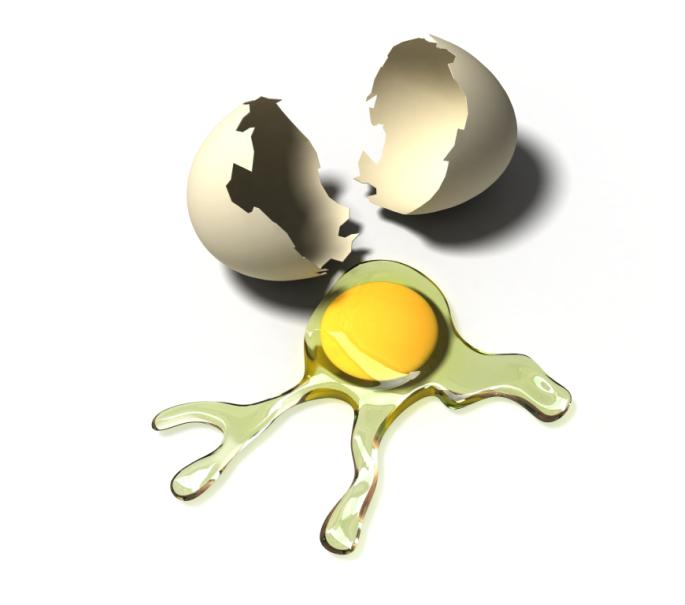 0
[Speaker Notes: Ejemplo info disponible cruz roja, o cuestionario iberia plus, o el cp de ikea …]
Obsesión por la unicidad de la información

(una única base de datos, pero también procesos de deduplicación, de detección de registros, de simplificación de cambios y modificaciones, …)
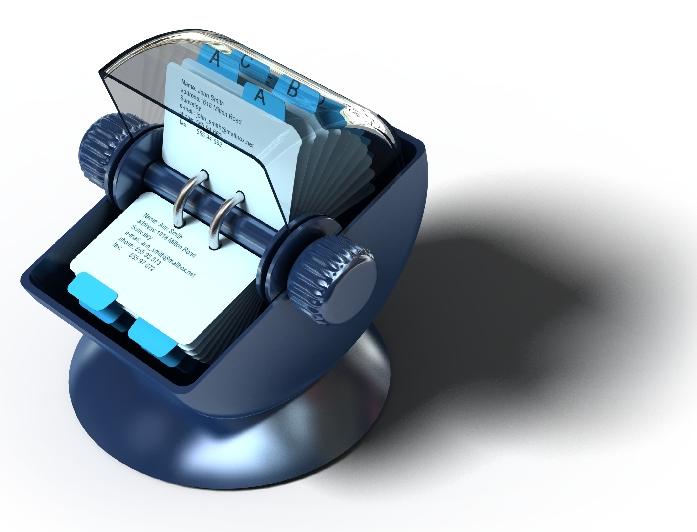 0
[Speaker Notes: Ejemplo info disponible cruz roja, o cuestionario iberia plus, o el cp de ikea …]
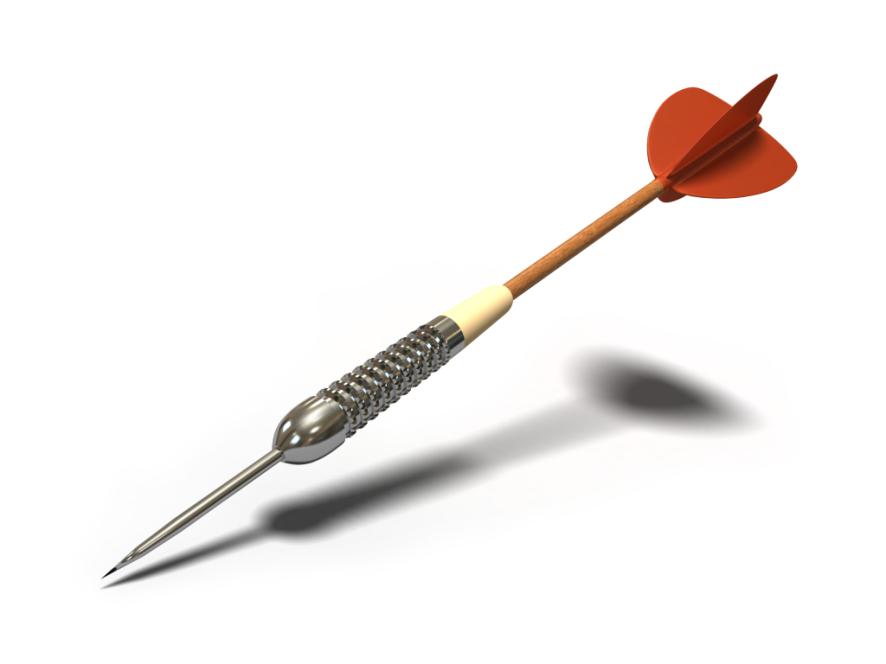 Obsesión por recopilar la información necesaria y suficiente

(que se pueda actualizar, que sea creíble, que se adecúe al canal – y eso lleva a mínimos -, …)
1
[Speaker Notes: Ejemplo info disponible cruz roja, o cuestionario iberia plus, o el cp de ikea …]
Obsesión por recopilar la información de manera adecuada

(categorización – con pocas categorías - vs texto libre, fechas vs dato “en el momento”, campificar vs un solo campo de dirección postal,  utilizando plantillas para limitar errores en la entrada, utilizando de manera dinámica y habitual formularios online…)
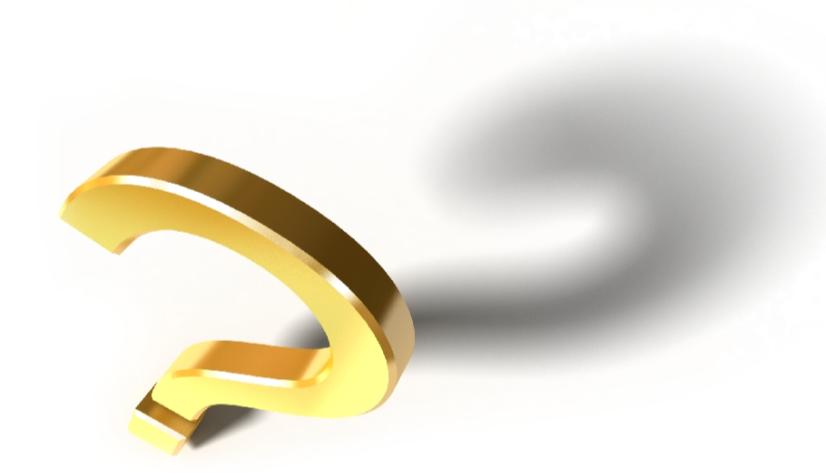 2
[Speaker Notes: Ejemplo categorías en estudios, o en profesión, …]
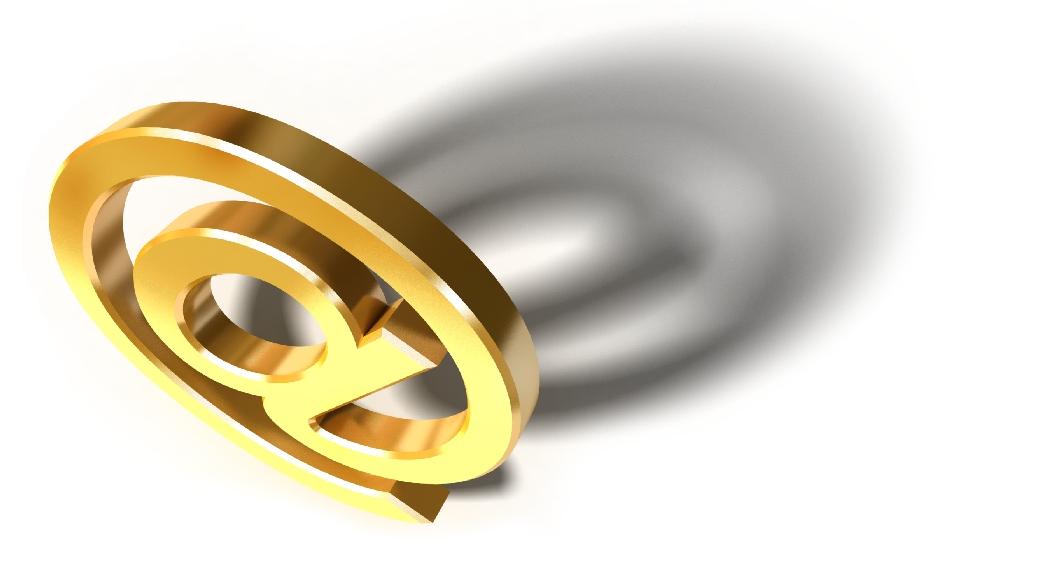 Obsesión por recoger datos de contacto - bidireccionales si es posible - sobre cualquier otro dato

(correo electrónico – por barato -, teléfono, móvil, dirección postal, usuario de twitter o facebook, …)
3
[Speaker Notes: Ejemplo info disponible cruz roja, o cuestionario iberia plus, …]
Obsesión por la trazabilidad

(recoger toda la información relevante: contactos, cambios en los datos disponibles, incidencias, comunicaciones en cualquier sentido, participación en proyectos, eventos, … y tener accesible esa información en fichas de contacto o en informes)
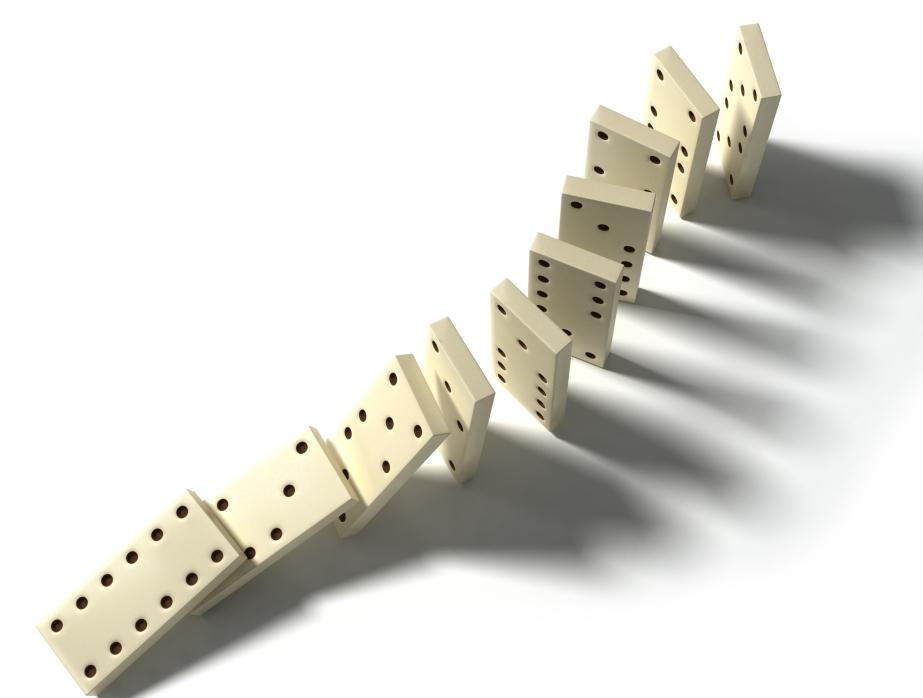 4
[Speaker Notes: Ejemplo info disponible cruz roja, o cuestionario iberia plus, …]
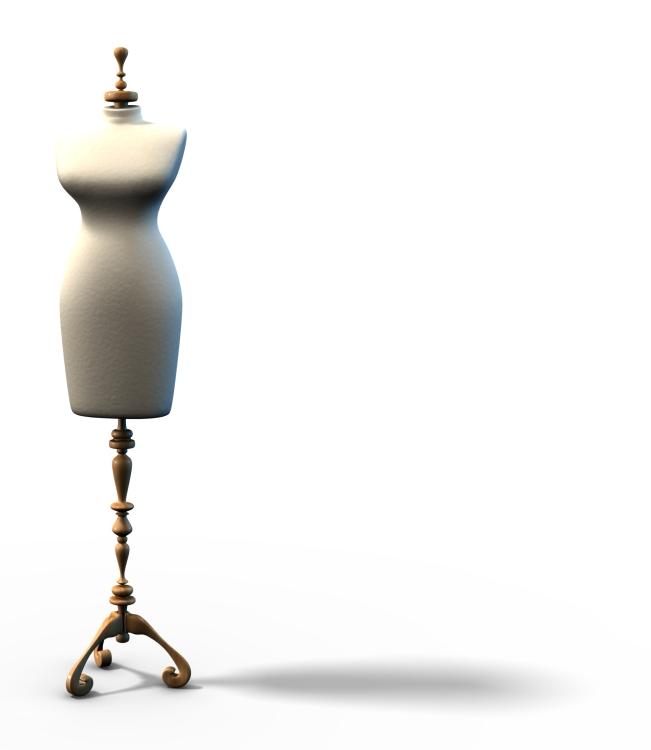 Obsesión por evitar “trajes a medida” en cualquier entorno TIC

(predecir el futuro – canales, proyectos, soportes, … -, depender de quien desarrolló, saber qué pedir, conocer lo que el mercado ofrece, …)
5
[Speaker Notes: Ejemplo info disponible cruz roja, o cuestionario iberia plus, …]
Obsesión por la integración de soluciones en una única plataforma

(el coste del “pegamento” acostumbra a ser superior al de una visión global para la entidad; quizá solución específica más potente pero también más ineficiente en la integración)
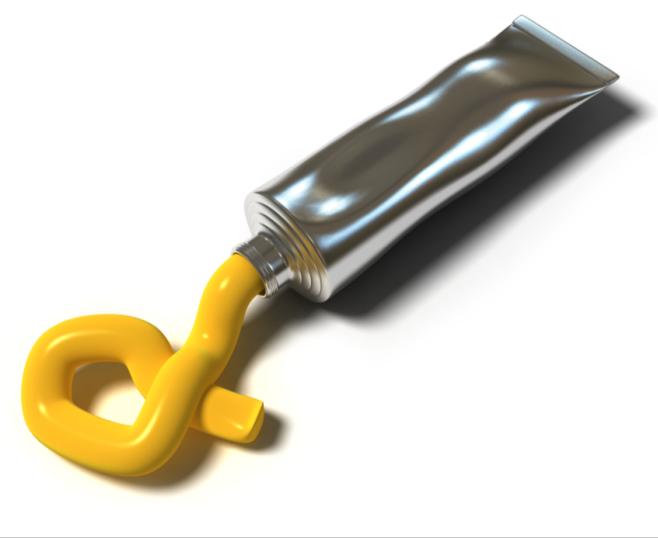 6
[Speaker Notes: Ejemplo info disponible cruz roja, o cuestionario iberia plus, …]
Obsesión por las soluciones “open source”

(que no significan siempre “gratis”, pero que ya son igual de potentes y seguras, que potencian la independencia – aunque no es siempre “cualquiera puede tocar el código” -, porque evolucionan desde una comunidad de usuarios, porque se integran adecuadamente con el entorno, …)
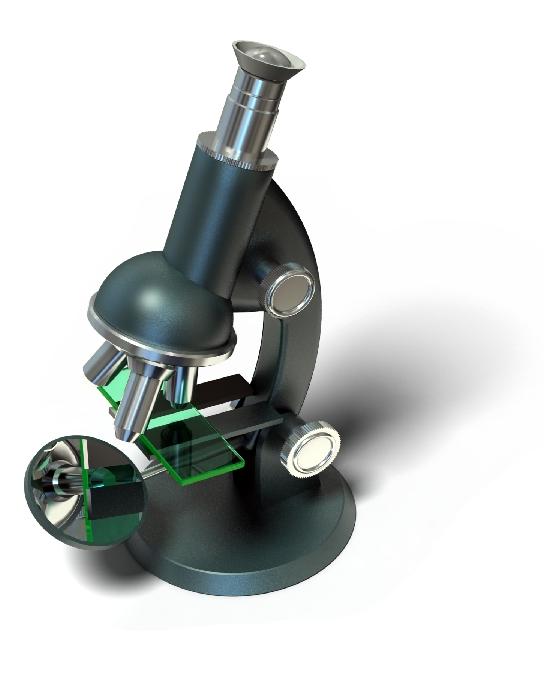 7
[Speaker Notes: Dar centenares de ejemplos de aplicaciones brutales… p.e. sugarCRM community con kinamu]
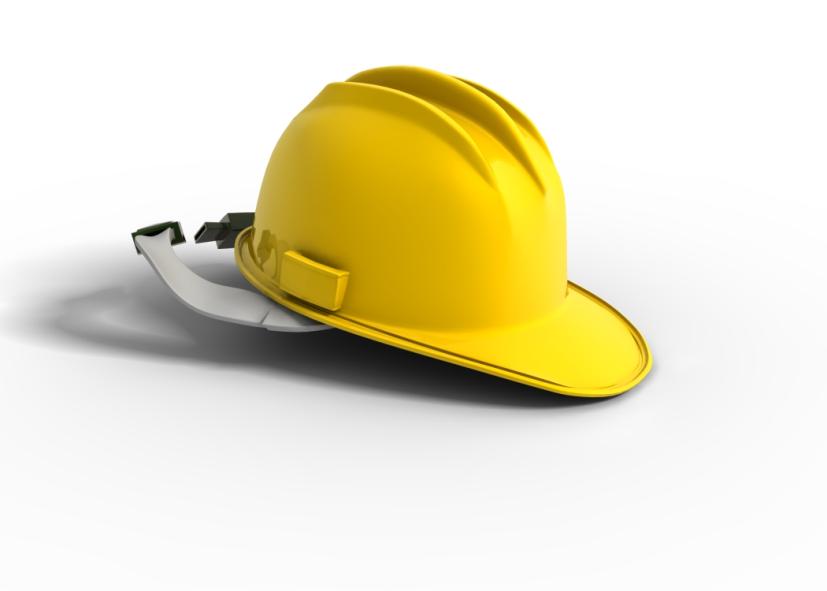 Obsesión por internalizar el conocimiento y, en todo caso, externalizar “las manos”

(liderazgo TIC, toma de decisiones, conocimiento de las alternativas, seguimiento del proyecto, detección de necesidades, … en la organización – con CAPACIDAD + MANDATO + TIEMPO -; programación, implantación, adecuación, atención al usuario, … puede estar fuera)
8
[Speaker Notes: Ejemplo MdM, ejemplos “los de la web son los que nos han propuesto esto”]
Obsesión por separar ERP de CRM… aunque en el futuro se integrarán de manera natural

(y por vincular – en entidades pequeñas o medianas - comunicación y captación de fondos, “call to action”, …)
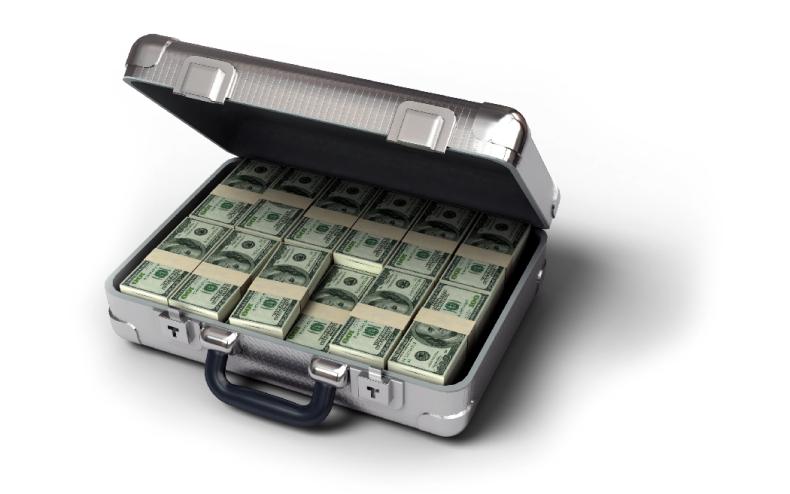 9
[Speaker Notes: Uno es “sota caballo rey”, lo otro no; lo uno ya funciona “como sea”, lo otro es valor añadido]
Obsesión por el análisis, por aprender de los datos, por las  decisiones apoyadas en información

(seguimiento del ciclo  datos/información/conocimiento/toma de decisiones)
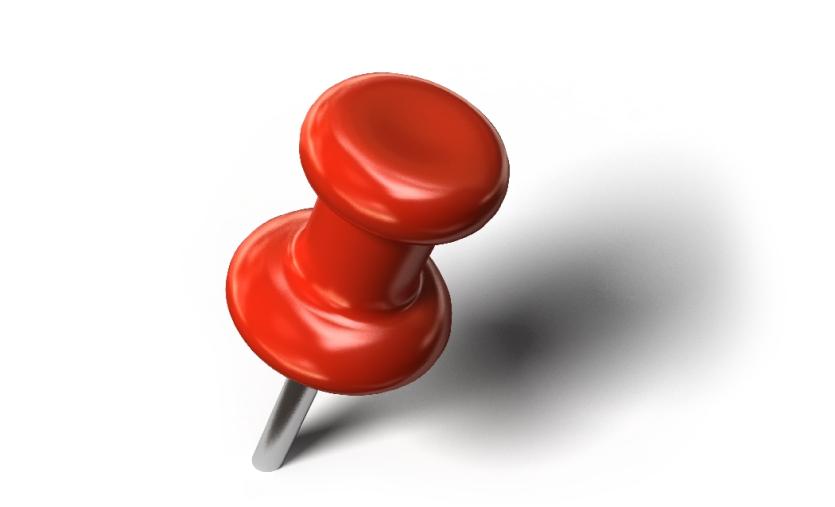 10
[Speaker Notes: Uno es “sota caballo rey”, lo otro no; lo uno ya funciona “como sea”, lo otro es valor añadido]
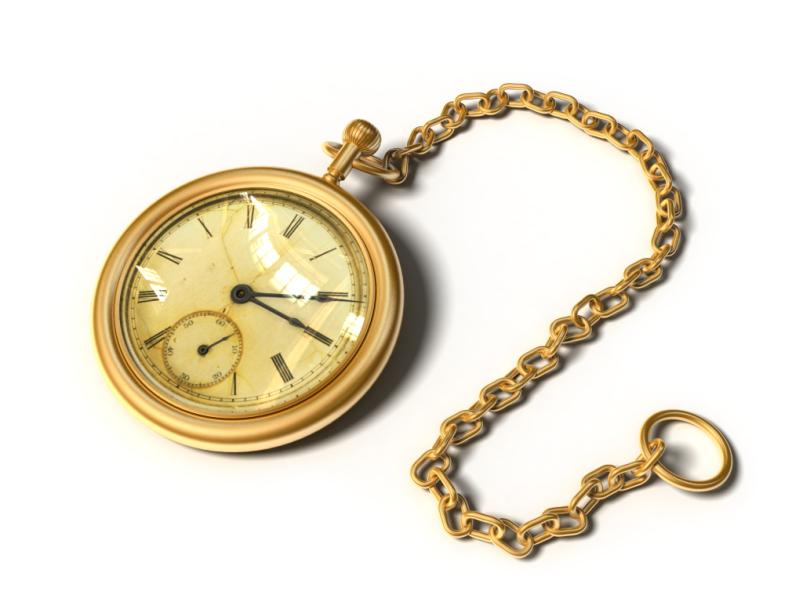 Obsesión por la eficiencia, el ahorro de costes externos e internos, la mejora de las condiciones de trabajo

(si las TIC no cumplen con estas premisas, son difícilmente justificables)
11
[Speaker Notes: Uno es “sota caballo rey”, lo otro no; lo uno ya funciona “como sea”, lo otro es valor añadido]
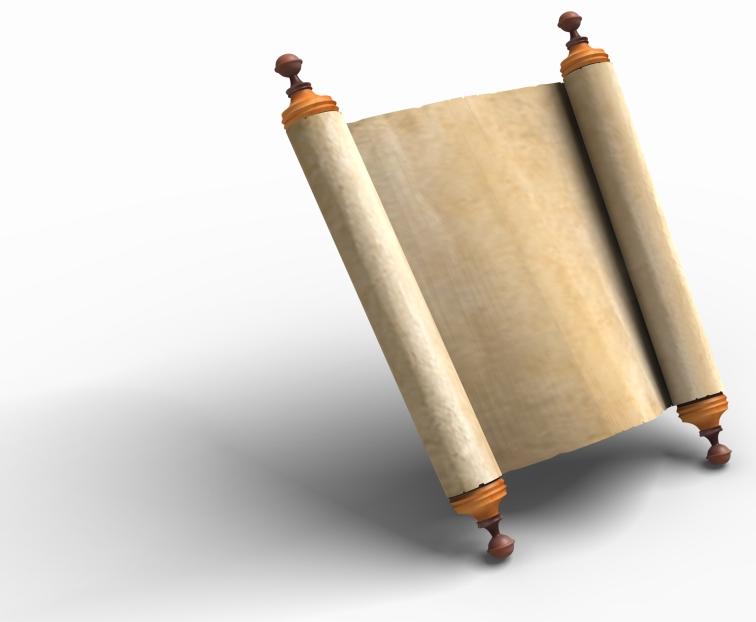 Obsesión por conocer el “menú” en el ámbito de las TIC
(sin obsesionarse con “que cambian muy rápido”, “son caras”, “no sabemos”, “no es para nosotros, somos diferentes”)
12
[Speaker Notes: Uno es “sota caballo rey”, lo otro no; lo uno ya funciona “como sea”, lo otro es valor añadido]
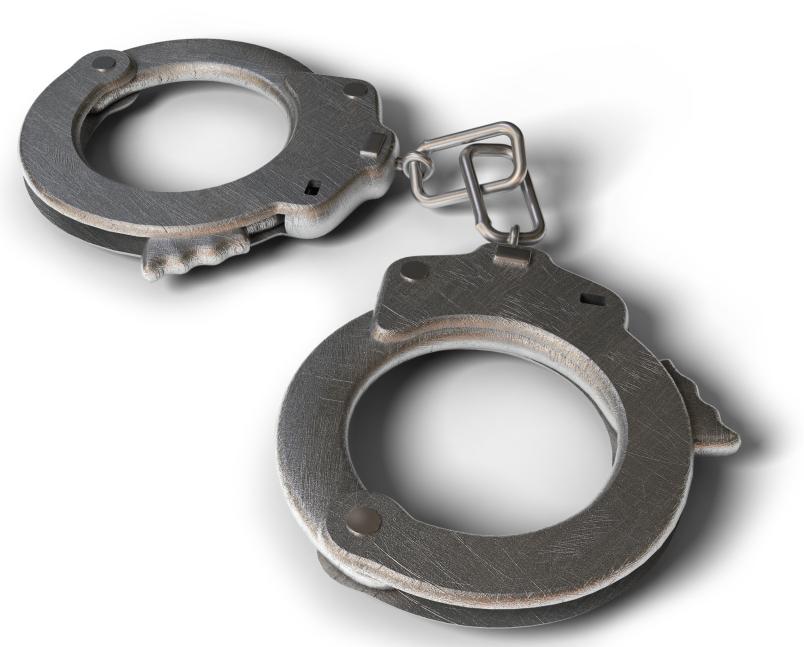 Obsesión por descubrir las barreras reales en la implantación de las TIC

(NO económicas, NO que existan o no, NO la formación del equipo; SÍ falta de dedicación o resistencia al cambio de RRHH en la organización)
13
[Speaker Notes: Uno es “sota caballo rey”, lo otro no; lo uno ya funciona “como sea”, lo otro es valor añadido]
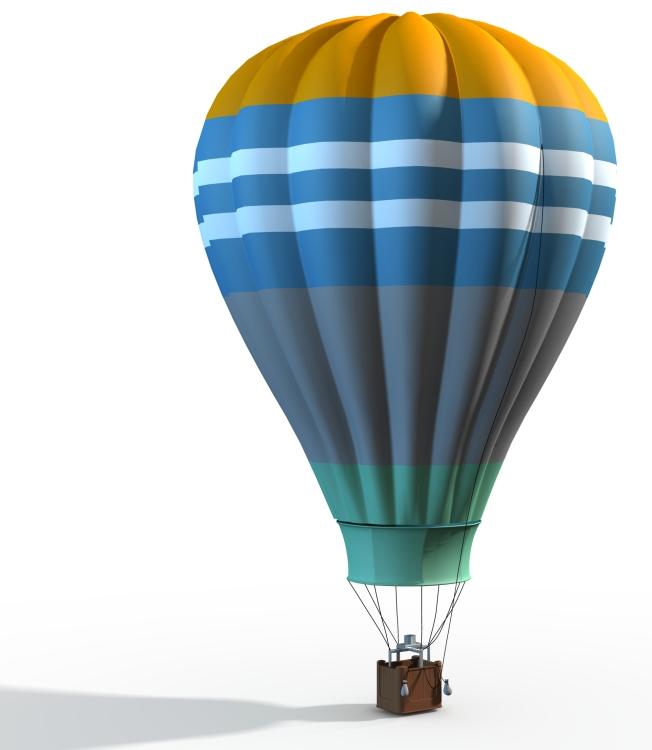 Obsesión por la nube...

(la excusa  ya no es la seguridad… accesibilidad, movilidad, seguridad, copias, gestión, externalización de soporte, gestión de equipos, … ¡tenemos gmail, facebook, twitter, los contactos del móvil, etc en la nube!)
14
[Speaker Notes: Uno es “sota caballo rey”, lo otro no; lo uno ya funciona “como sea”, lo otro es valor añadido]
Obsesión por dar visibilidad y mirar, por compartir y aprender de otras entidades
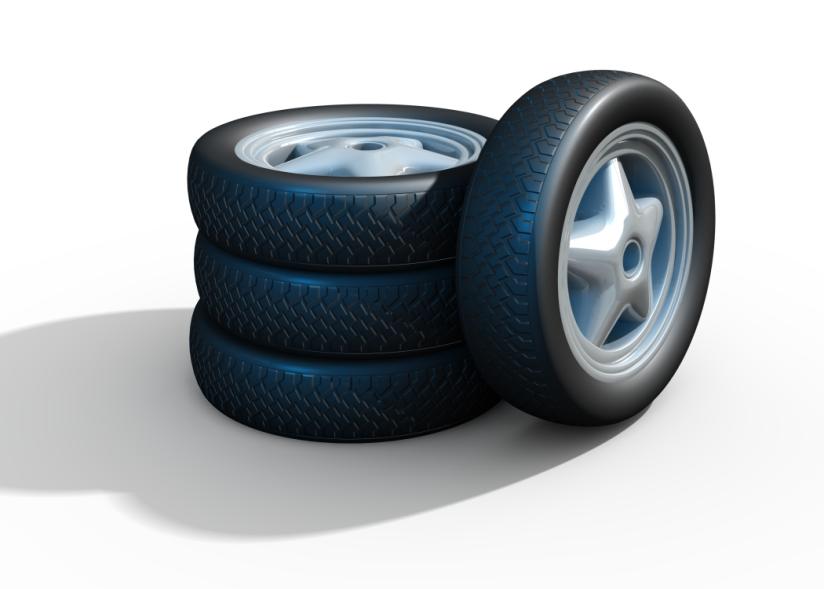 (necesidades de captación de fondos, gestión y comunicación suficientemente genéricas y compartidas como para pensar que la solución también puede serlo, … y el Tercer Sector debería ser un ejemplo de ello)
15
[Speaker Notes: Ejemplo info disponible cruz roja, o cuestionario iberia plus, …]
Obsesión por destacar que, más allá de aspectos técnicos o económicos,  para la implementación de un planTIC es imprescindible voluntad, esfuerzo y motivación del equipo humano
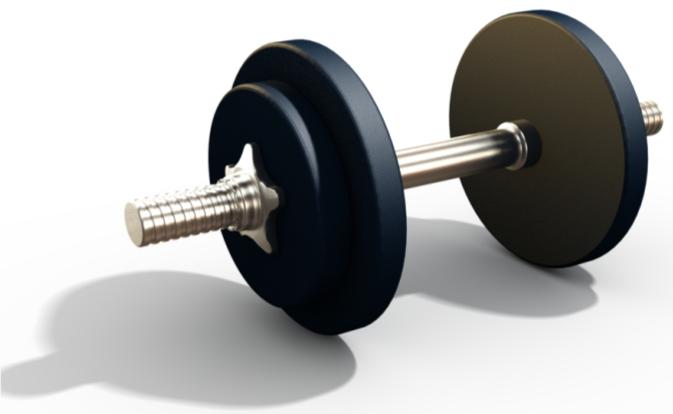 16
[Speaker Notes: Ejemplo info disponible cruz roja, o cuestionario iberia plus, …]
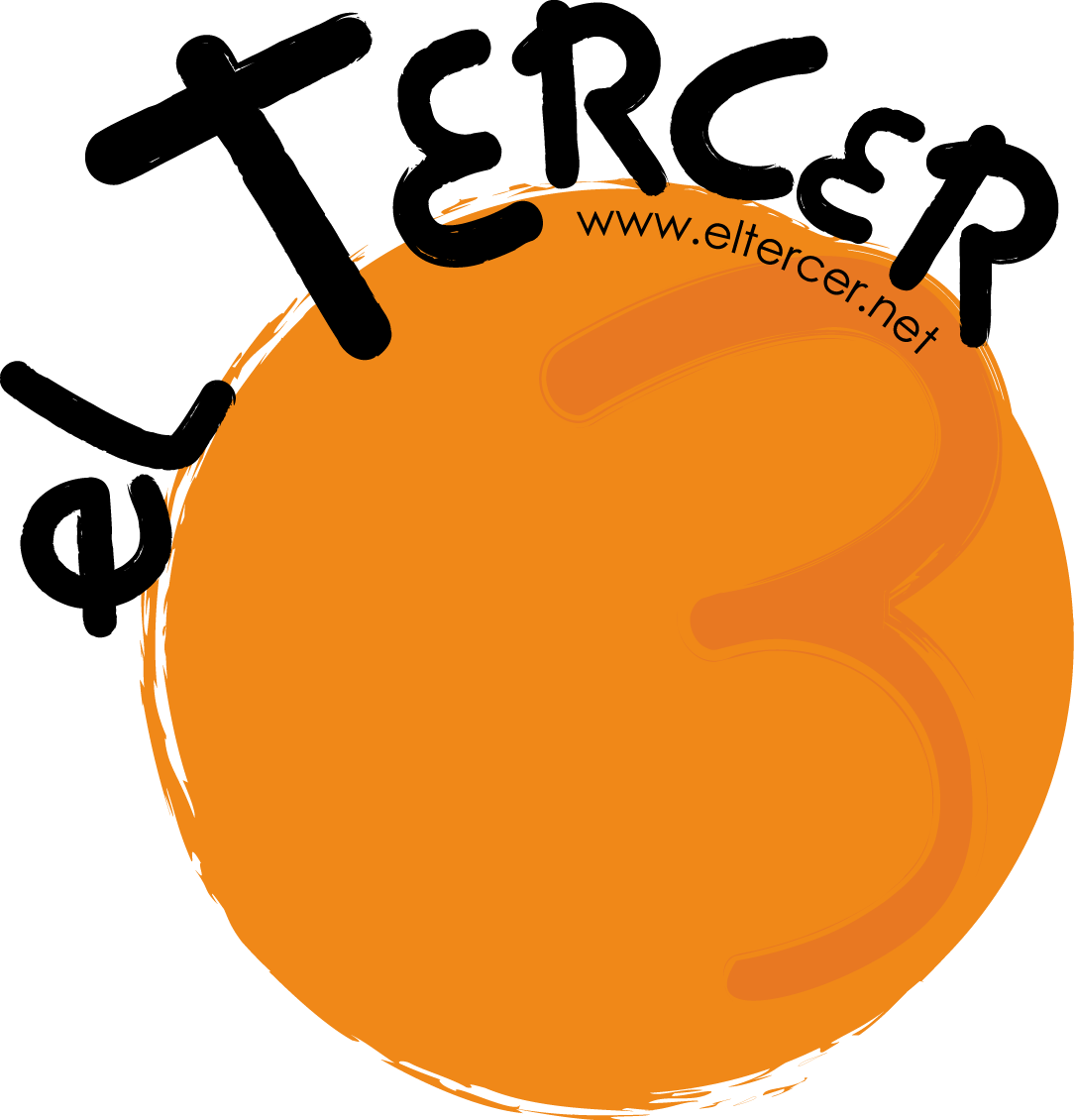 Para cualquier cuestión:

Pedro Álvarez
“el Tercer” – Formación, Consultoría y Gestión para entidades del Tercer Sector
pedro@eltercer.net
629883818
También en Linkedin, Twitter o Skype